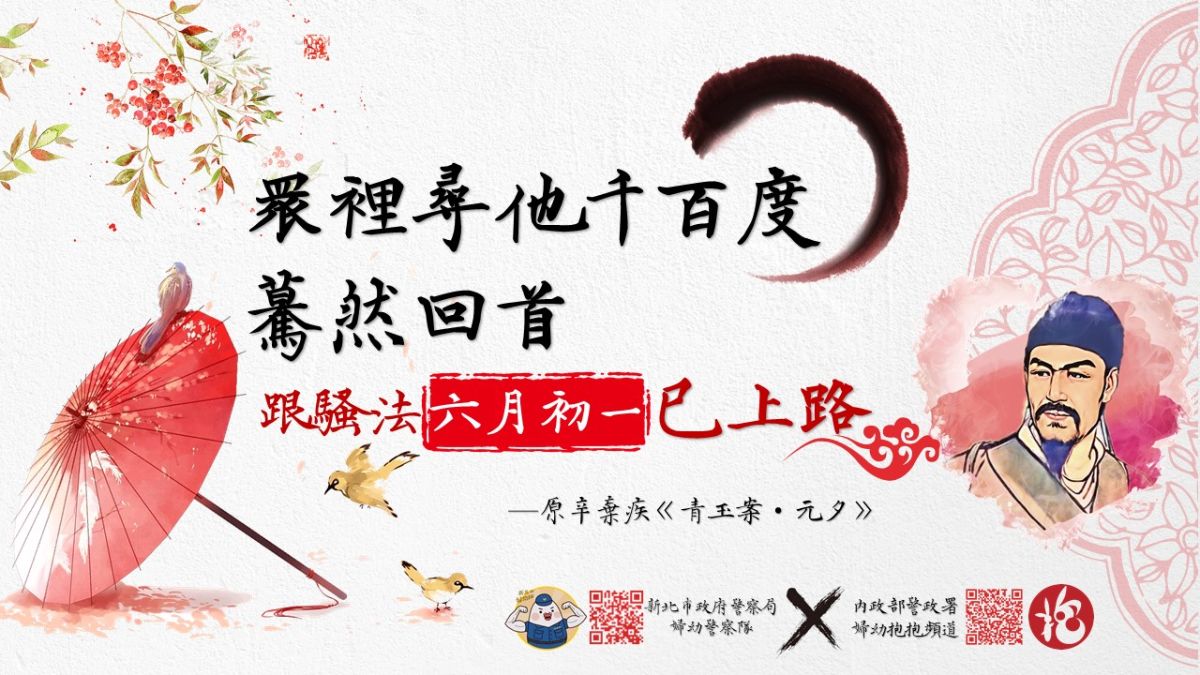 跟騷法簡報資料